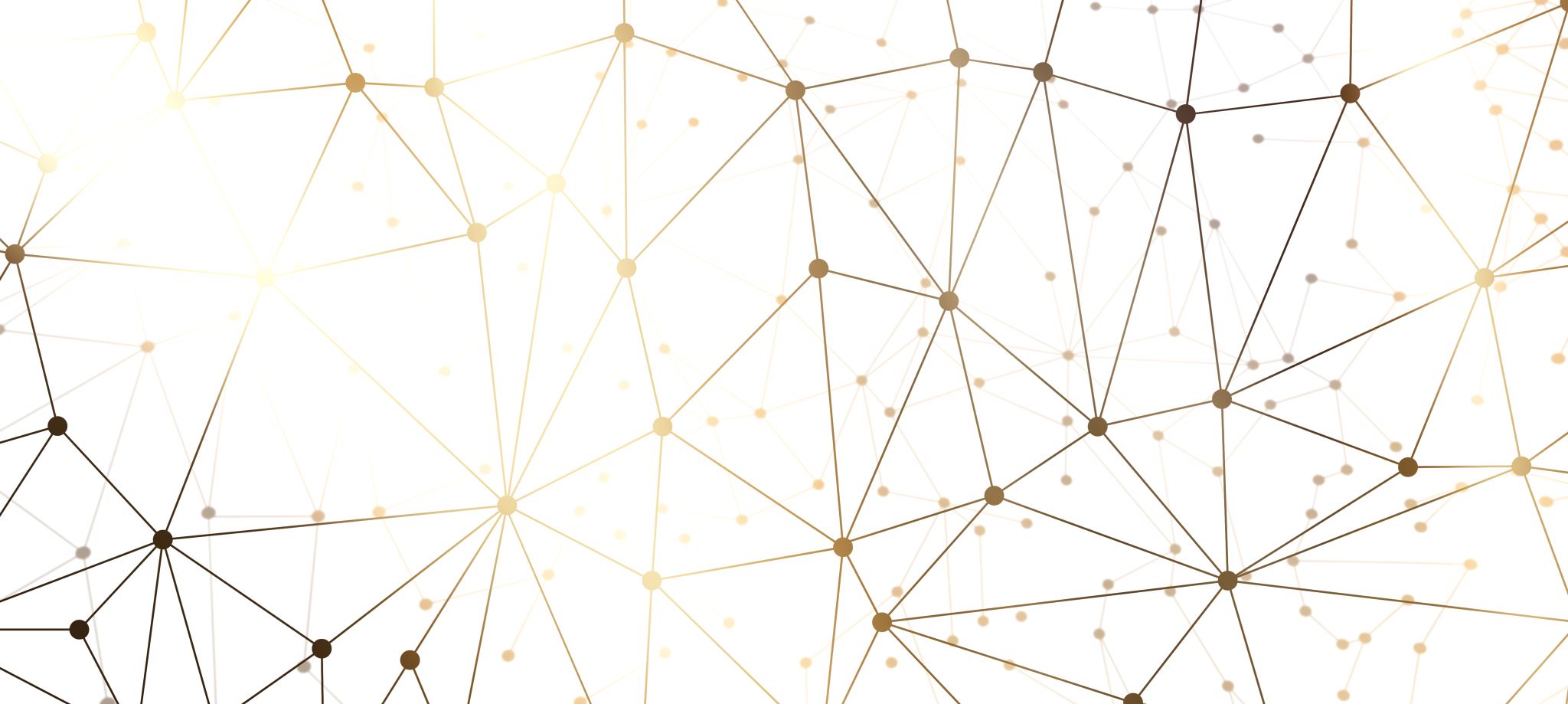 Analytické nástroje ve výzkumech, zpracování dat
JKB202 Práce s informacemi a zdroji
Proč (ne)používat analytické nástroje?
Především minimalizujeme chyby vzniklé lidským faktorem
Snadnější kontrola (když už chybu uděláme, snáze ji najdeme)
Úspora času
Zjednodušení práce 
Snadnější replikace výzkumu
Lepší uchovatelnost dat (ne vždy)

Nevýhody: fáze „zaučení“, finanční náklady (ne vždy)
Vhodné analytické nástroje v sociálně-vědním výzkumu
MS Excel
Základní software pro přehledné vyhodnocování výzkumu
Příprava dat pro samotný výzkum
Tabulky
Grafy
Práce s textem
Pokročilejší funkce

Výhody: dostupnost, přehlednost, možnost práce on-line, „spolupráce“ s jinými softwary
Nevýhody: vyžaduje znalost funkcí, občas „neohrabaný“
Celý balíček Office 365 je pro studenty a pedagogy UK ke stažení 
(návod zde)

Volně dostupný návod zde
IBM SPSS Statistics (resp. PSSP)
„Lepší Excel“ 
Analýza dat a práce s kategoriemi (labely atd.)
Tabulky
Grafy
Práce s textem
Export dat

Výhody: při práci se syntaxemi výrazné 
zjednodušení výzumu, možnost lépe pracovat s kategoriemi, rychlost
Nevýhody: fáze „zaučení“, finanční náklady (ne vždy)
Zkušební (měsíční) trial SPSS ke stažení zde (desktop verze pro Windows i Mac, některé funkce omezené) 

SPSS pro studentské využití je k dispozici také v knihovně na Hollaru v Mediotéce (v případě nutnosti také v místnosti H126 a H111)
Návody zde
Volně dostupný PSPP zde
Ukázky výzkumů zde; manuály podle verzí zde
ATLAS.ti a NVivo
Manuály NVivo např. zde a zde
Softwary pro kvalitativní kódování 
Označování částí textu a přiřazování kódů (subjektivní kategorie)
Možnost měnit rozhodnutí
„Nápověda“: Autokódování skrze fulltextové
    vyhledávání v dokumentech (lexical 
    search)

Výhody: můžeme kódovat vše, co lze digitalizovat
(výhoda formátu PDF); přehlednost a možnost se vracet (na rozdíl od barevných propisek); lepší archivace; ekologie
Nevýhody: bolest hlavy, finanční náklady (na vždy)
ATLAS.ti trial zde (5 dní)
Nvivo trial zde (14 dní)
ATLAS.ti pro studentské využití je k dispozici také v knihovně na Hollaru v Mediotéce; NVivo je po domluvě k dispozici v místnosti H126

Freeware program pro QDA zde
Newton Dictate (resp. Beey, Newton Analytics)
Přepis rozhovorů, videokonferencí atp.
Přepis probíhá v reálném čase (tj. pokud má rozhovor hodinu, přepisování trvá stejně dlouhou dobu)
Pokud chci program použít, musím na to 
   myslet už při nahrávání
Nutná korekce textu

Výhody: při kvalitním záznamu významné ulehčení práce
Nevýhody: přesnost přepisu závisí na kvalitě záznamu, přepis nějakou dobu trvá
Newton Dictate pro studentské využití je k dispozici také v knihovně na Hollaru v Mediotéce 

Trial verze zde
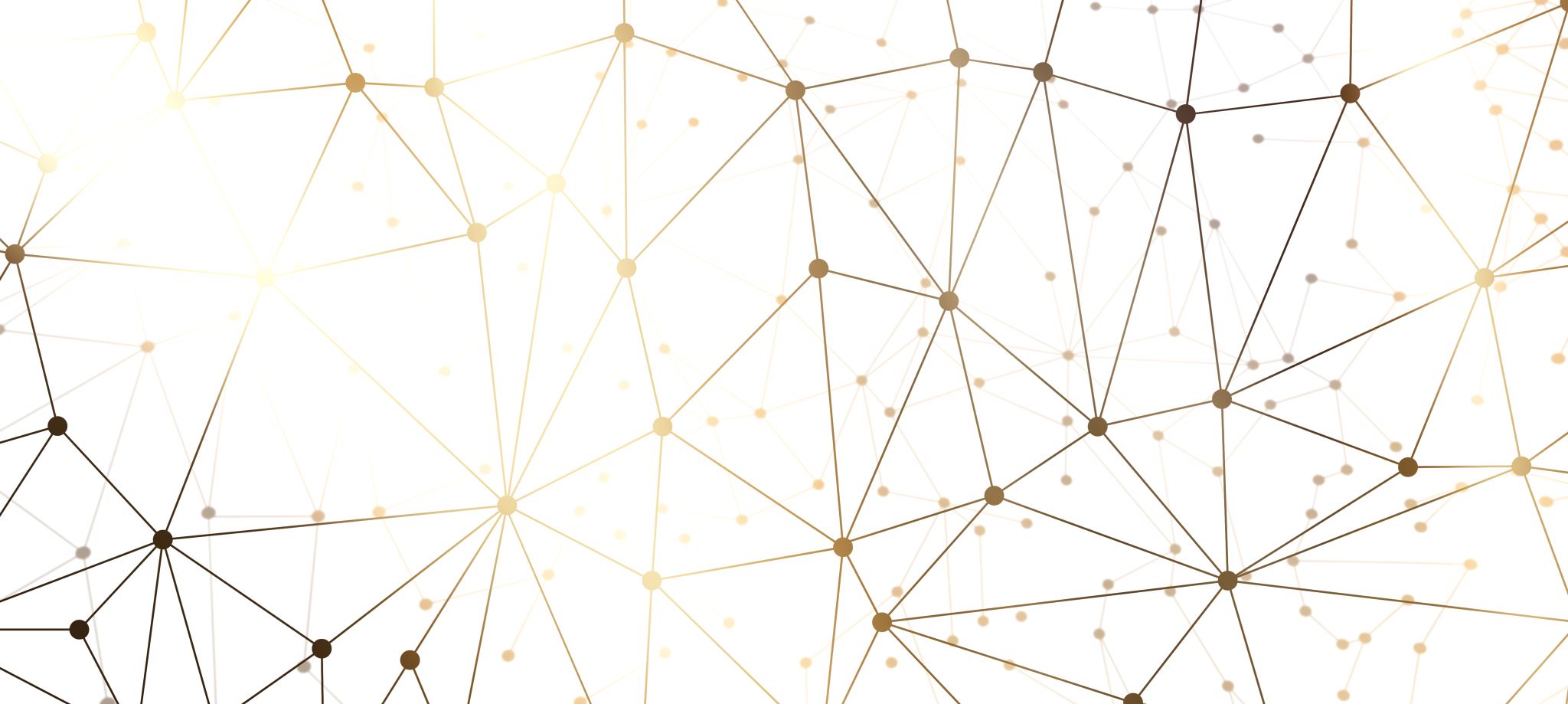 Prostor pro dotazy
Děkuji za pozornost!